Satellites and Wave Behavior
Connecting to the Unit Storyline
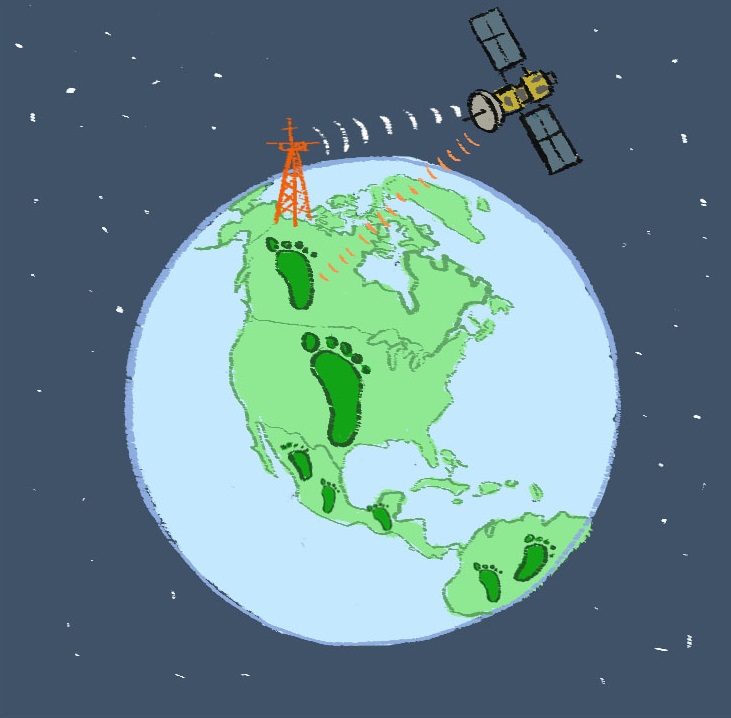 CO2
CO2
CO2
CO2
[Speaker Notes: Refer to Earth from Space Graphic Organizer worksheet Lesson 9.2a-earth-from-space-graphic-organizer.pdf and use the graphic to highlight where the class is in the unit storyline.  

Here is the overview of the storyline: The planet is a big place, and one of the best ways to monitor the state of our planet is by using satellites. Our goal for this unit is to describe the environmental conditions of earth using satellite technology and then offer possible solutions to particular problems.  

You’ve used the concept of ecological footprint to study how different countries consume different amounts of resources.  Now we are in the middle of learning about satellites, the data they collect and how satellites utilize waves to transmit, collect and receive information. Then you’ll apply satellite technology to investigate a study location and document change caused by humans and offer possible solutions to lessen]
Where Are We In The Unit?
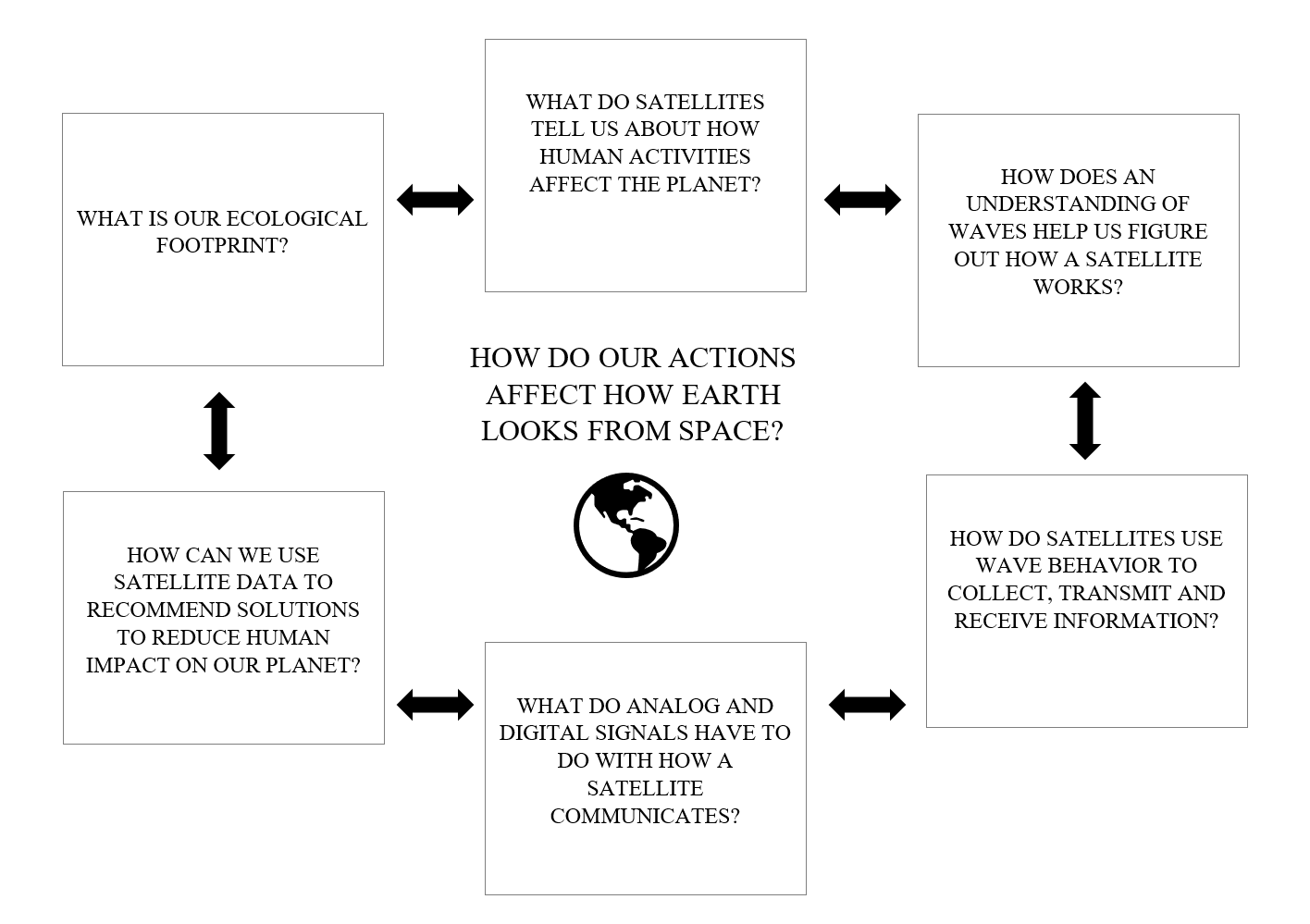 [Speaker Notes: Remind them of the major ideas/phenomena.]
How Do Satellites Help Us Construct Images?
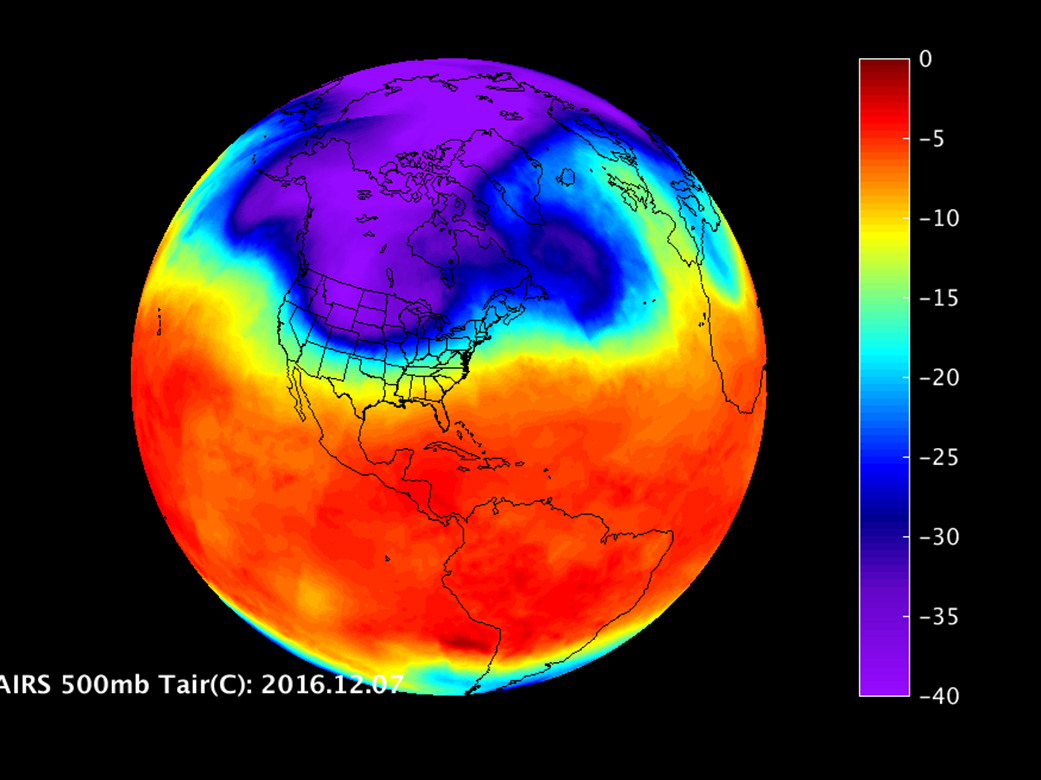 https://www.youtube.com/watch?time_continue=8&v=MbdTvKU5-hs
How Do Satellites Work?
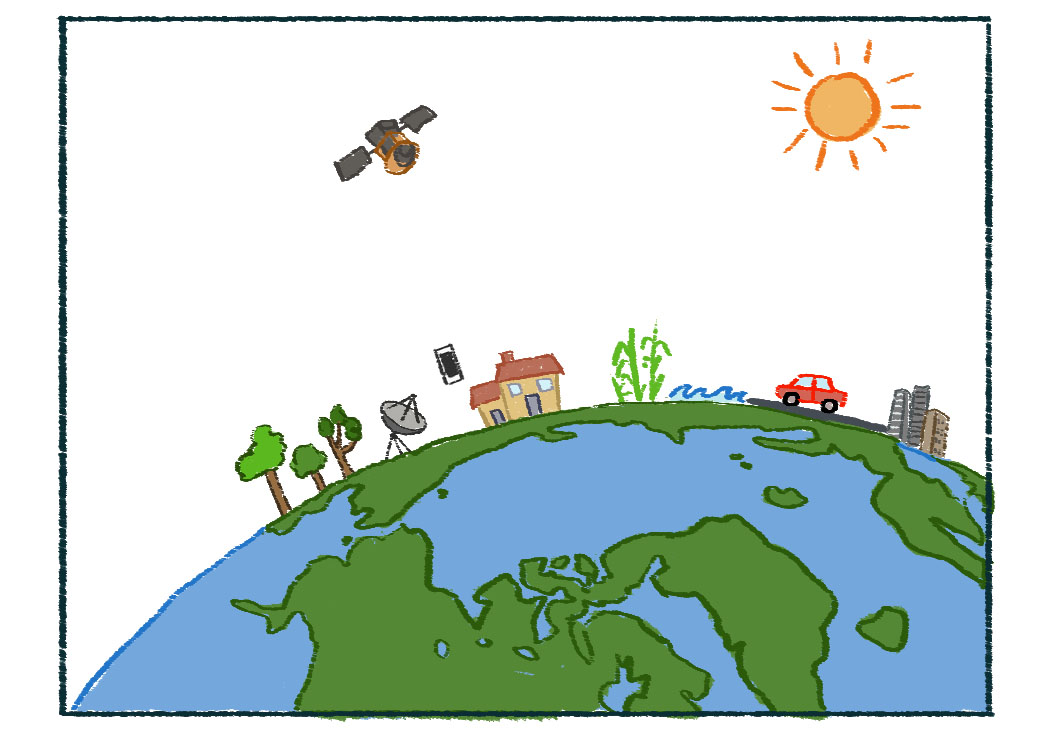 [Speaker Notes: Give students a minute or two to silently examine this diagram. Pose the questions: What does this diagram show? What do you wonder? Have students think-pair-share and then solicit student ideas.]
How do waves behave and interact with various materials?
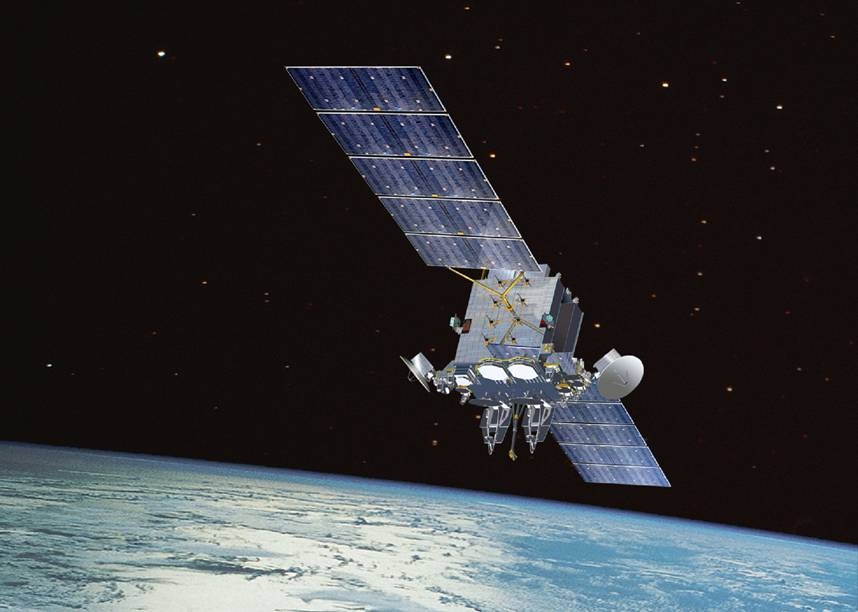 What does this have to do with satellites?
[Speaker Notes: Tell students they will be investigating these concepts in the next few lessons.]
Types of Waves
Electromagnetic Radiation
Mechanical Waves
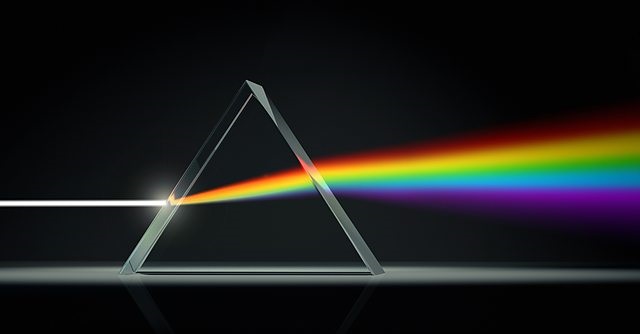 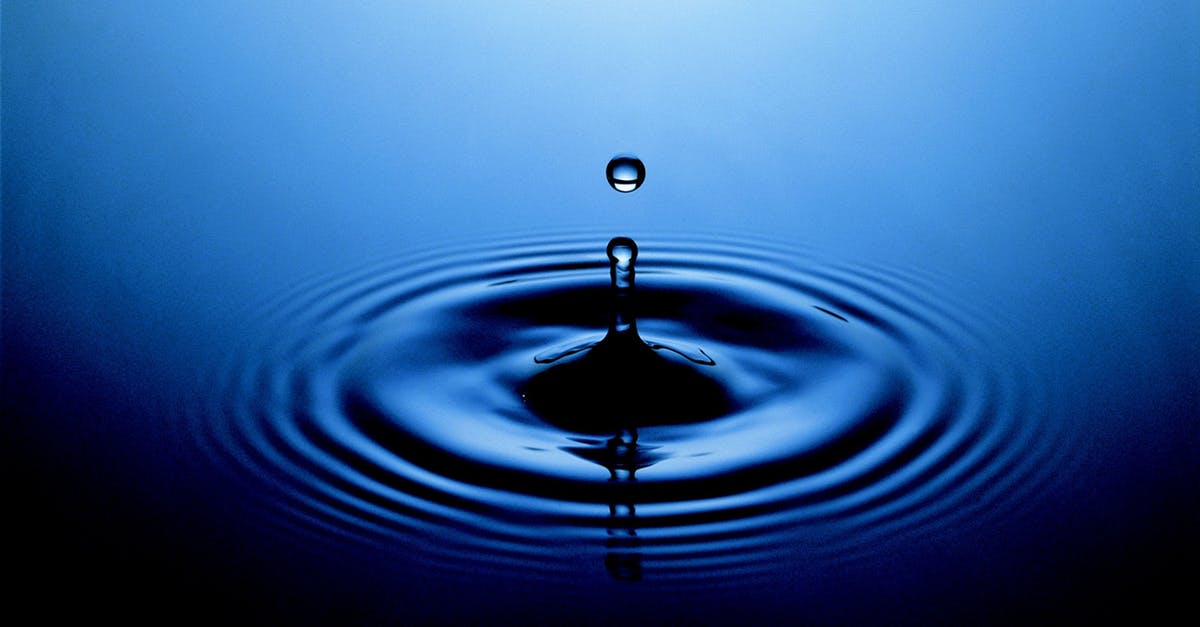 Don’t require a medium (can travel through space)
Require a medium (like air or water)
Examples: 
Sound waves Water waves
Examples: 
Visible light, Microwaves,
Radio waves, X-rays, Ultraviolet rays
[Speaker Notes: For the next few lessons, students will need to distinguish between mechanical waves and electromagnetic radiation.   This is really a big concept, so we’ll need to come back to this many times.]